Dormant Assets Expansion
Investment Association
 19th April 2022
Adrian Smith OBE, Chief Executive, Reclaim Fund Limited
adrian.smith@reclaimfund.co.uk
For more information: dormantassets@reclaimfund.co.uk
What is the Dormant Assets Scheme?
Dormant Assets are accounts, funds, policies or shares that have not been accessed for 15 years* or more, and that cannot be reunited with their holders.
Since 2011, banks and building societies have been able to participate in the voluntary Dormant Assets Scheme, operated by Reclaim Fund Ltd (RFL). There are now 35 members, including all of the major high street banks.
Assets that cannot be reunited with their owners can be transferred to RFL. RFL guarantees future reclaims, and transfers surplus funds** to social and community initiatives via the National Lottery Community Fund. 
By the end of 2021, RFL had channeled £800m to over 2,500 social and community initiatives across the United Kingdom.
RFL is an arms-length public body, regulated by Financial Conduct Authority (FCA). It is owned by HM Treasury and governed by UK Government Investments (UKGI) with its own Board of Directors.
*  depending on asset type
** surplus funds are those not required to cover future reclaims
2
Who manages the Dormant Asset Scheme?
About Reclaim Fund Ltd
Reclaim Fund Ltd (RFL) has managed the Dormant Assets Scheme since its inception in 2011.
Our purpose is to unlock the potential of dormant assets to enhance communities and enrich lives, whilst safeguarding the rights of dormant asset holders.
We have already released £800m to social and environmental initiatives across the UK.
RFL is a not-for-profit public body owned by HM Treasury and managed by UK Government Investments Limited (UKGI). RFL is an independent legal entity, acting at arm’s length from the government with a separate Board of Directors.
We are FCA-regulated, with the rights of dormant asset holders guaranteed by the government.
3
Core principles of the Dormant Asset Scheme
4
What’s New?
The Dormant Assets Act 2022 expands the Scheme to include dormant assets held by a wider range of organisations:
Investment & wealth managers
Insurance & pensions providers
Publicly listed companies (shares)	
From July 2022, RFL will be accepting dormant assets from these sectors into the Dormant Assets Scheme.
5
Why is this important?
The Scheme is industry-led, but government- and regulator-backed. It is a flagship example of how working collectively, industry can amplify its social impact.
The expanded Dormant Asset Scheme offers Investment & Wealth Managers a new way to fulfil their societal ambitions:
Encourages efforts to reunite assets with their owners
Harnesses ‘dormant’ assets to fund social and community schemes across the country that are aligned with the organisation’s social ambitions and priorities.
Protect the interests of asset owners. RFL reimburses participants for reclaims, with a government-backed guarantee
Opportunity to deliver greater impact by working collectively to achieve ESG ambitions and fulfil the industry’s social contract
6
What does this mean for Investment Association Members?
7
What’s in scope?
Proceeds of dormant shares or units in collective investments: 
Shares or units in an undertaking for collective investment in transferable securities (UCITS) scheme 
Shares or units in a non-UCITS retail scheme 
Dormant investment asset distributions and proceeds: 
Distributions of income 
Redemption proceeds 
Cash held in client money accounts 
Orphan monies 
The above includes assets held within a Stocks and Shares ISA.
8
Where is the money spent?
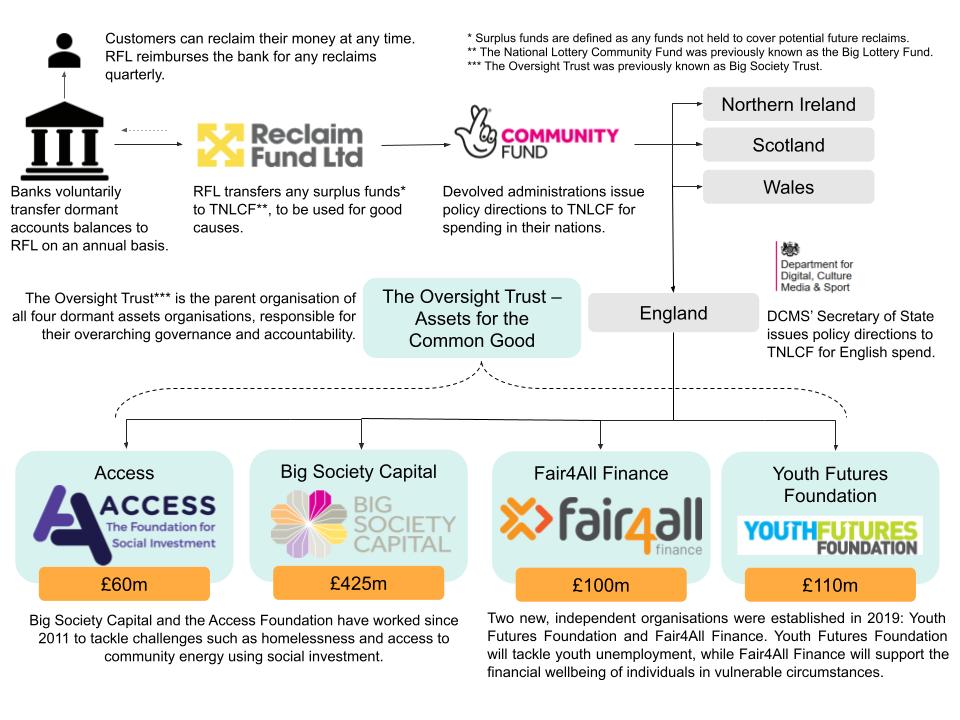 9
Benefits to the sector, clients and communities
10
When can investment & wealth managers join?
Enablement
Handbook changes to enable participation.

FCA consultation*
Dormant Assets Act passed on 24th February.

Legislation
DCMS consultation to seek views on the direction of future Scheme spend.

Spend consultation*
May
July
April
June
March
August
Sep
Preparation
RFL readiness
Planned date to accept transfers from new sectors
Early adoption
Initial transfers expected from first participants
IA member support
Engagement with members and concluding the operational mechanics.
TAA negotiation 
Agreement of the sector and RFL on the terms of participation.
* Precise dates to be confirmed
Joining the Dormant Assets Scheme
12